LABORATORIO DI PROGETTAZIONE 4/A PROF. ARCH. ROBERTO A. CHERUBINI con ARCH. ALESSIA GALLO (PhD student ARCHITETTURA TEORIE E PROGETTO DIAP SAPIENZA) ARCH. MARCO GIORDANO (CONSULENTE ESTERNO) ARCH. ANDREA LANNA (CONSULENTE ESTERNO)
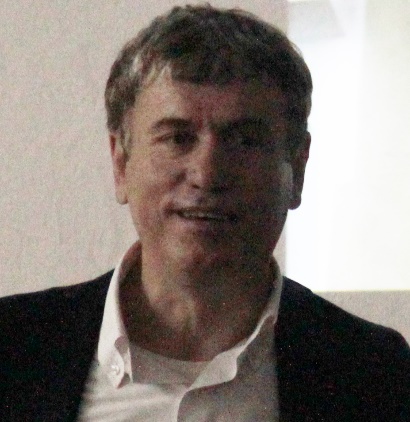 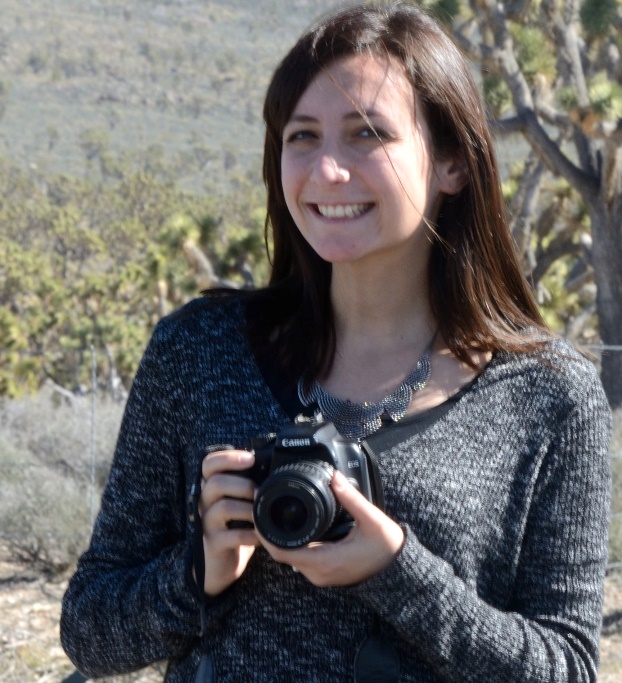 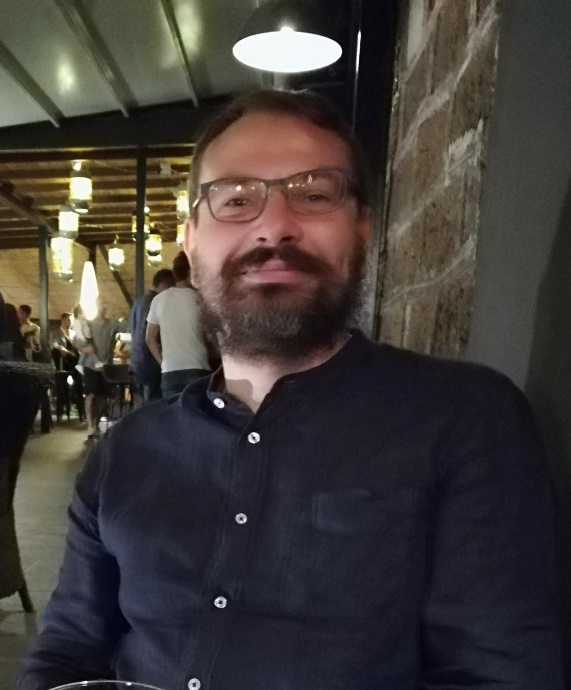 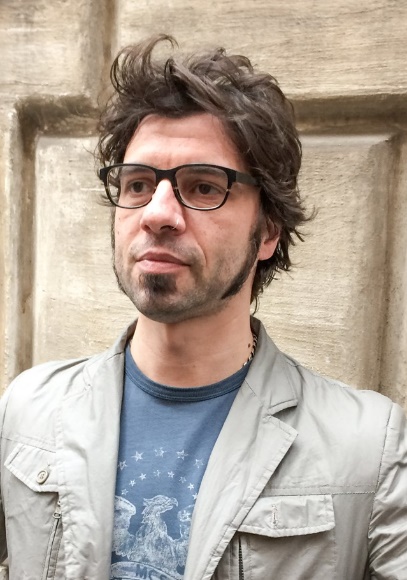 IL CONCETTO DI CONCEPT
IL CONCETTO DI CONCEPTQuesta sarà una comunicazione un po’ densa. Ma l’argomento lo impone. Nella seconda metà del pomeriggio, dopo il primo question time, gli architetti Gallo, Giordano e Lanna presenteranno una ampia rassegna di concept di progetti maturati nel corso degli anni nel nostro laboratorio e molto di quello che sto per dirvi risulterà più chiaro e fattibile da parte vostra. Adesso però, e nel question time che segue, vi chiedo di concentrarvi per fare in modo di cogliere gli aspetti di ciò che vi chiederemo di fare con il dovuto spessore problematico.Alla fine della giornata può essere che ciò che dovrete fare vi sembrerà un gioco progettuale ma a questo gioco progettuale da voi stessi ideato e non ad altro, vi chiederemo di giocare per tutto il corso del vostro progetto e dunque capite bene che ciò che dovrete fare subito e nel modo migliore per la prossima consegna è di fondamentale importanza. Il concept non è il trailer del progetto, è la narrazione metaforica della vostra idea per il compito che vi si pone davanti.Nell’affrontare la trasformazione dell’area, nel mettere a punto i suoi spazi pubblici urbani, nel dare forma ai suoi edifici dovrete essere guidati da una visione, enunciata sin dall’inizio, in base a una suggestione o a un ragionamento, e poi coerentemente sviluppata.Raramente, nel lavoro che faremo insieme, vi chiederemo di discutere sul «come». Sempre vi chiederemo di discutere sul «perché». «Perché» abbiate fatto una certa cosa piuttosto che un’altra.E l’elemento di riferimento, la misura della correttezza o meno di ciò che starete proponendo sarà la coerenza rispetto al concept  iniziale.Per questo vi chiediamo, contemporaneamente all’enunciazione del concept,  di dare un nome al vostro progetto. Finirete per dare un nome a voi stessi – almeno per questa occasione -  perché sarete coloro che lavorano connotati da quel nome, espressione inequivocabile della vostra idea.Sarete «i surfisti»? Bene. Dovrete saper far muovere il vostro progetto sulla cresta dell’onda. Né più né meno.Non sarà compito da poco.
IL CONCETTO DI CONCEPT
LabMed_Antonio Emiliano_Piazze Galleggianti 
Progetto GREATMED_Cagliari Poetto _Area di Progetto
IL CONCETTO DI CONCEPTIl concept è una narrazione metaforica della vostra idea di progetto, abbiamo detto. Una narrazione basata su una suggestione o su un ragionamento.Naturalmente esistono suggestioni banali «Percorrendo l’area di progetto l’ho vista piena di margherite, il mio concept e il nome del mio progetto sarà quindi ‘La margherita’ e i miei edifici saranno a forma di margherita»Così come esistono ragionamenti banali«La banchina della Marina è poggiata sulla sabbia, il mio concept e il nome del mio progetto sarà quindi ‘Sabbia’ e consisterà nel trasformare qualche milione di metri cubi di cemento presenti in granelli di roccia sedimentaria  di dimensioni comprese tra i 2 e gli 0,063 millimetri (sabbia su wikipedia)»L’architettura oggi non ha bisogno di banalità ma di narrazioni convincenti
IL CONCETTO DI CONCEPT
LabMed_Antonio Emiliano_Piazze Galleggianti 
Progetto GREATMED_Cagliari Poetto _Concept
IL CONCETTO DI CONCEPTLa nostra ambizione è quella di farvi costruire, attraverso l’insieme dei vostri progetti, una sorta di «Manuale» sulle possibili operazioni urbane e architettoniche praticabili sulla banchina di una Marina tra un centro antico, il mare e una città moderna. Siete parte di un’opera collettiva per la quale il confronto e la condivisione sono più utili della ricerca isolata dell’atteggiamento progettuale più opportuno, ammesso che ne esita uno.Per questo siamo interessati ai vostri concept quanto ai vostri progetti conclusi e la valutazione di questi ultimi non potrà prescindere dalla coerenza loro coerenza rispetto ai primiMuoversi all’interno di un atteggiamento manualistico rispetto a un problema posto a tutti, significa assumersi una responsabilità collettiva, anche se alla fine, nell’ottica della simulazione di concorso ci saranno soluzioni più convincenti e soluzioni meno convincenti.E’ nell’ordine delle cose progettuali.Per non essere semplice e banale “manuale d’uso”, per dispiegare una sua utilità che vada oltre la semplice presentazione di indicazioni direttamente operative derivanti dalla riduzione di ragionamenti o sperimentazioni di maggiore spessore, il manuale ha bisogno di tre caratteristiche fondamentali: autorevolezza, condivisibilità e soprattutto deve essere capace di organizzare una narrazione convincente degli argomenti trattati.“Trattato” – sia detto per inciso – è d’altra parte la forma nobile di manuale che ne ha caratterizzato la natura nei suoi momenti di massima autorevolezza e condivisione.   Trattatistica è la denominazione comune del racconto sull’architettura che ha assunto la natura di forma letteraria nel Rinascimento; i manuali di progettazione urbana di Stubben, Sitte, Hageman, a cavallo tra XIX e XX secolo sono vere e proprie “narrazioni di città”, leggibili autonomamente a prescindere da ogni necessità di apprendimento più o meno rapido e soprattutto da ogni esigenza direttamente utilitaristica per il progetto.
IL CONCETTO DI CONCEPT
LabMed_Antonio Emiliano_Piazze Galleggianti 
Progetto GREATMED_Cagliari Poetto _Masterplan
IL CONCETTO DI CONCEPTNon è questa la sede per approfondire i discorsi sull’evoluzione della manualistica in relazione alla sua utilizzazione e al carattere delle culture specifiche che l’hanno prodotta ma quello che è certo è che all’oggi, più risulta evidente la mancanza di narrazioni convincenti, più ci si aspetta dal manuale solo una semplificazione della conoscenza, una velocizzazione della comunicazione, una applicabilità immediata fuori dai contesti e dalle situazioni d’uso, maggiormente si manifesta il paradosso di manuali d’uso sempre più corposi e sempre meno leggibili ma soprattutto sempre meno efficaci nel confronto con la realtà operativa a cui sono rivolti.Perché per prima la realtà di progetto non è univoca ma costituita per sua natura da infinite specificità e varianti che hanno anzitutto bisogno di essere “narrate”. “Narrate” - non solo “analizzate” - cioè “interpretate”, perché una narrazione non è una descrizione ma è una interpretazione degli eventi e delle situazioni.Per essere condivisa e soprattutto per vedere riconosciuta una sua autorevolezza, l’indicazione manualistica deve riuscire a comunicare con efficacia non tanto “come” fare ma “cosa” fare. Alla sterminata circolazione delle informazioni e delle nozioni sul come fare si oppone all’oggi la drammatica carenza di indicazioni sul cosa fare delle nozioni disponibili. Carenza particolarmente drammatica in una attività come quella della progettazione che implica inevitabilmente una prefigurazione dell’oggetto compiuto, qualsiasi sia – di scala territoriale o minuta – la sua dimensione problematica.Il manuale contemporaneo ha bisogno più che mai di produrre immagini piuttosto che istruzioni di progetto. Ha bisogno di fornire modelli piuttosto che divulgare ricette. Suggerire opzioni praticabili piuttosto che offrire mere soluzioni operative. E deve prestare attenzione alla linea narrativa che gli è sottesa. Coloro che vogliono servirsi in maniera efficace della modellistica progettuale come indicazione sul “cosa” fare, devono avere ben presente la narrazione che non solo la introduce ma in qualche modo la motiva e la rende condivisibile. Come abbiamo detto all’inizio, il concept non è altro che la narrazione metaforica di ciò che il progetto completo narrerà poi esaurientemente
IL CONCETTO DI CONCEPT
LabMed_Antonio Emiliano_Piazze Galleggianti
IL CONCETTO DI CONCEPTNarrazione metaforica, attenzione. Non trailer che vi deve convincere a vedere l’intera stagione televisiva in streaming. Non quarta  o risvolto di copertina di un romanzo che deve convincervi a comprare quel libro sul cui valore reale non avete nessuna altra possibilità di giudizio.Il concept non è una manipolazione, il concept è una promessa. Il concept deve essere convincente ma allo stesso tempo solido e veritiero.Con il concept vi assumete l’onere di esprimere una versione concreta di una metafora.Non è una cosa facile ed è alla portata solo di studenti maturi, quasi architetti che non debbano più attardarsi su questioni meramente tecniche.Qui insegniamo ad essere classe dirigente dell’architettura, quale che debba essere poi il vostro reale lavoro professionale.Capoprogetto in una multinazionale del progetto, partner in un piccolo ma qualificato studio di progettazione, responsabile di un ufficio pubblico.Quello che noi speriamo di potervi insegnare è che il progetto è una operazione intellettuale e non la semplice applicazione di norme o linee guida.In qualsiasi contesto esso maturi.
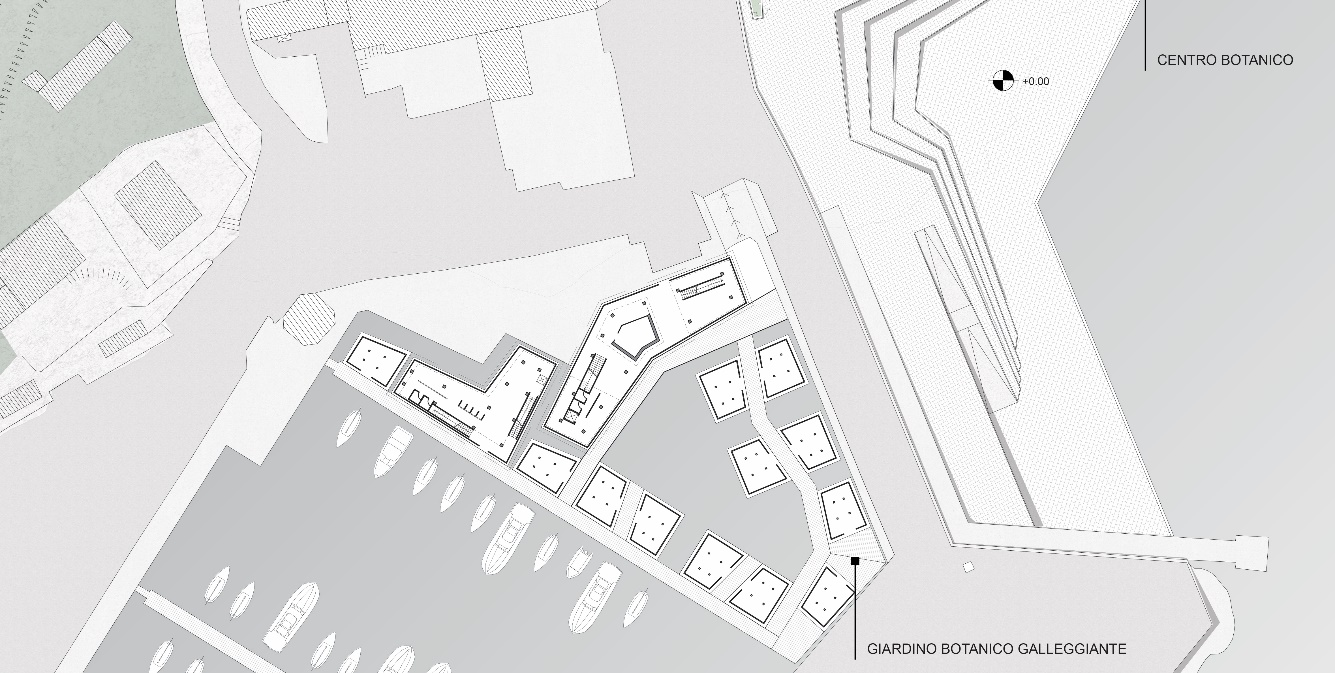 IL CONCETTO DI CONCEPT
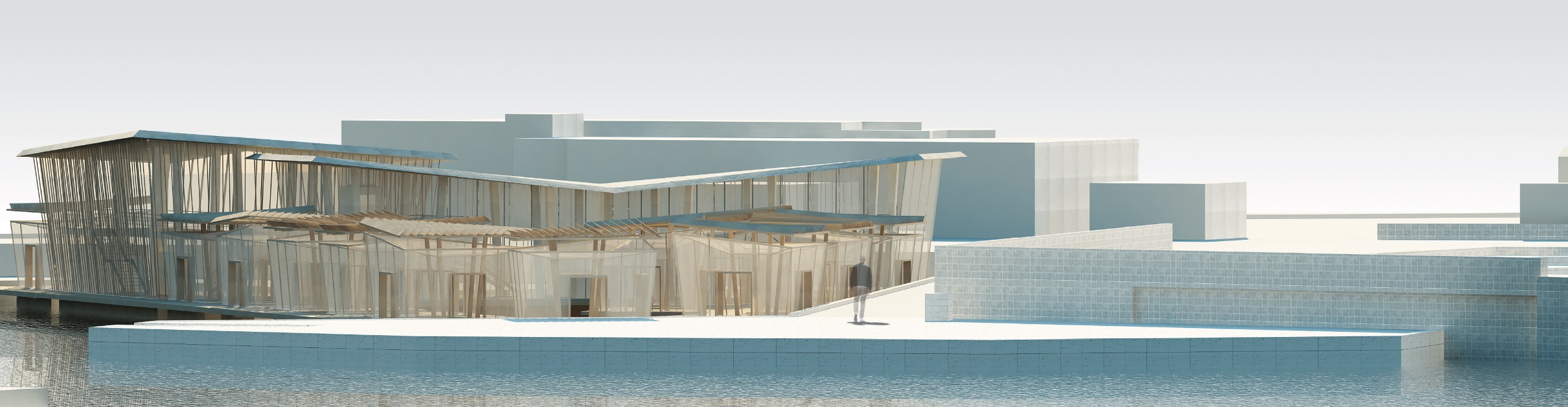 LabMed_Antonio Emiliano_Piazze Galleggianti
IL CONCETTO DI CONCEPTDa sempre è l’architetto a cercare l’occasione di progetto e non viceversa.Non sono uno storico ma quando discuto di questo con gli amici storici mi piace raccontare questa storia più o meno precisa.Dopo il seicento di Bernini e Borromini, la scena italiana dell’architettura si immiserì alquanto. Per motivi politici, per motivi finanziari, per la mancanza di Principi capaci di promuovere nuovi progetti.In Italia giusto qualche aggiustamento di fronte di chiesa, qualche ampliamento di Palazzo, qualche nuova sagrestia.In quegli anni privi di opportunità in Italia, gli architetti italiani si mossero per progettare San Pietroburgo, la grande nuova capitale sul Baltico voluta da Pietro il Grande. Si mossero per San Pietroburgo dall’Italia quando San Pietroburgo non distava dall’Italia quattro buone ore di volo, ma quattro difficili stagioni di viaggio.Piero il Grande volle gli architetti italiani non solo per la loro perizia tecnica che anche gli architetti olandesi o i tedeschi avrebbero potuto fornirgli. Li volle per la loro capacità di organizzare narrazioni sull’architettura.Per la loro capacità di presentargli metafore prima ancora che Palazzi.Concept convincenti prima ancora che disegni costruttivi
IL CONCETTO DI CONCEPT
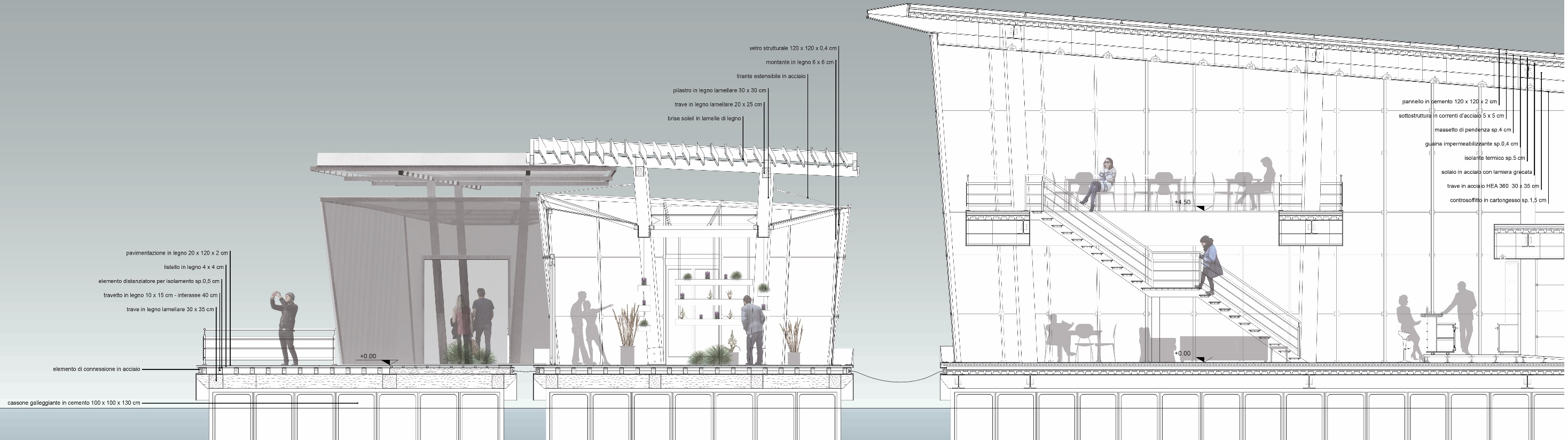 LabMed_Antonio Emiliano_Piazze Galleggianti